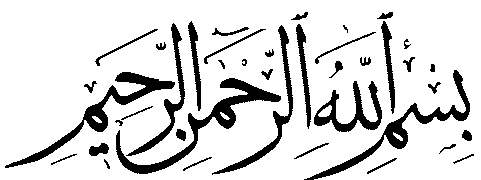 روشهای بارگذاری و تحلیل لرزه ای شریانهای حیاتی (ویرایش 1391)
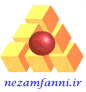 شرکت مهندسی مشاور پارس آیند آب
هدف راهنما
هدف این راهنما ارائه چارچوب تعیین حداقل ورودی لرزه‌ای و روش تحلیل لرزه‌ای به منظور طراحی سازه‌های شریانهای حیاتی مختلف در برابر زلزله می‌باشد.
مولفه های هدف
سازه ایستگاهی
رو زمینی : متاثر از پاسخ شتاب زمین به زلزله
زیر زمینی : متاثر از پاسخ سرعت زمین به زلزله
سازه خطی و شبکه ای
سطوح خطر
سطح خطر-2
سطح خطر-1
احتمال وقوع 50٪‌ در مدت 50 سال
با دوره بازگشت 75 سال
احتمال وقوع 10٪ در مدت 50 سال
با دوره بازگشت 475 سال
روش شبه استاتیکی‌
با توجه به تقسیم‌بندی اجزاي سازه­ای سامانه­های شریان‌های حیاتی و سطوح خطر زلزله، روش شبه استاتیکی‌ دارای تقسیم‌بندی زیر خواهد بود:
ضریب زلزله سطح خطر- 1
ضریب زلزله سطح خطر-2
ضریب زلزله افقی از ضرب متوالی پارامترهای لرزه­ای زیر به‌دست می­آید:
ضریب اهمیت 
نسبت شتاب مبنای طرح 
ضریب بزرگ‌نمایی لرزه خاک روی سنگ بستر 
انواع خاک طبق تقسیم‌بندی استاندارد 2800 مشخص می­شوند.
روش شبه استاتیکی اصلاح شده
در مورد سازه‌هایی با اهمیت متوسط و کم که پریود طبیعی آن‌ها بلندتر از موارد داده شده در بند 3-1-5 باشد، از روش شبه استاتیکی‌ اصلاح شده استفاده می‌شود. 
بعد از محاسبه ضريب زلزله از روش استاتیکی اصلاح شده، براي محاسبه نيروي زلزله افقي يا قائم، بايد آن را در وزن سازه (تجهیز) مربوطه ضرب گردد.
مخاطرات ژئوتکنیکی
در طراحی لرزه‌ای شریان‌های حیاتی، تأثیر جابه‌جایی دائمی زمین در عملکرد اجزاي شریان‌ها، باید در نظر گرفته شود. خطرات عمده زلزله که سبب جابه‌جایی دائمی زمین می‌شوند عبارتند از:
روان‌گرایی
زمین‌لغزه
گسلش
روان‌گرایی
روان‌گرایی كه به طور عمده در خاک‌های اشباع با دانه‌بندی ریز و غیر چسبنده (نظیر ماسه ریز)، هنگام زلزله روي مي‌دهد، داراي عوارض مخرب زير براي سازه‌هاي شريان‌هاي حياتي مي‌باشد:
ايجاد زير فشار و شناوري
كاهش ظرفيت باربري خاك
ايجاد جابه‌جایی افقي در زمين (گسترش جانبي)
ايجاد فرونشست زمين
ارزیابی زمین‌لغزه در اثر جابه‌جایی دائمی زمین
زمین‌لغزه ناشی از جابه‌جایی دائمی زمین باید طبق مراحل زیر ارزیابی شود:
ارزیابی قابلیت ایجاد زمین‌لغزه در خاک
ارزیابی پتانسیل ایجاد زمین‌لغزه و تغییر‌شکل شیروانی
ارزیابی احتمال زمین‌لغزه و وقوع تغییر‌شکل شیروانی
ارزیابی خطرات ناشی از زمین‌لغزه و تغییر‌شکل شیروانی
جابه‌جایی گسل
زمانی که خط از یک گسل فعال عبور می‌کند، باید برای مقاومت در برابر جابه‌جایی گسل طراحی شود.
هم‌چنين با نمايان شدن تأثیرات جابه‌جایی گسل در سطح زمین، تجهیزات باید برای اين جابه‌جایی نيز طراحی شوند.
با تشکر از توجه شما